Future Meetings
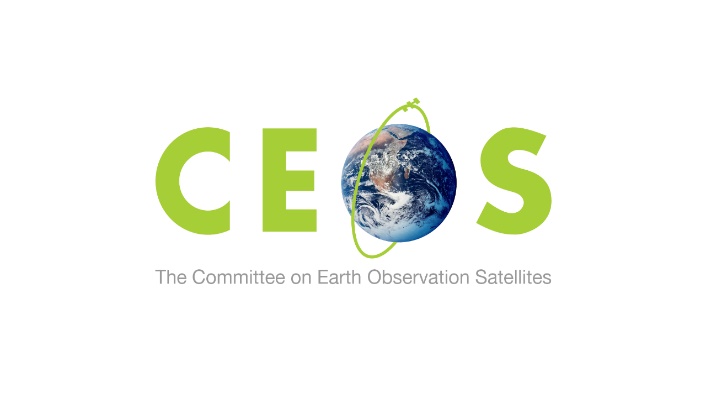 WGISS-51 and 52
The chair considers that WGISS-51, 52 should be virtually held, since “the situation is unlikely to recover quickly given the airlines are cutting staff in order to survive. Even if a vaccine was broadly distributed, proven effective and bans lifted the airlines will take months to recover.”
The chair team would like to propose the WGISS-51 virtual meeting on April 20-22, 2021 and the WGISS-52 one in October, 2021. 
The WGISS and WGCV chairs agreed that a joint symposium should be held as a face-to-face meeting and will find the chance later than 2021.
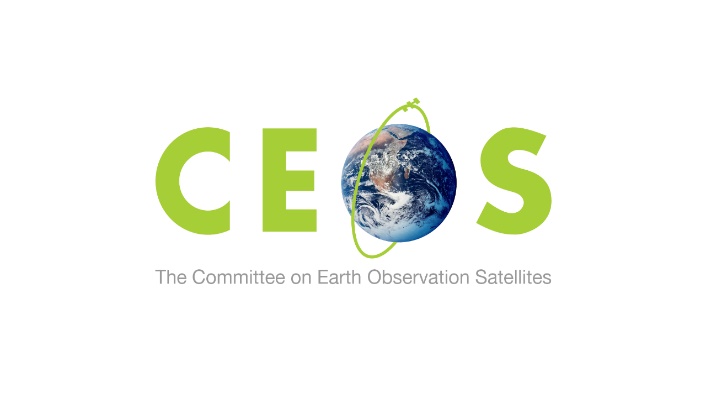 [Speaker Notes: The chair considers that WGISS-51, 52 should be virtually held, since “the situation is unlikely to recover quickly given the airlines are cutting staff in order to survive. Even if a vaccine was broadly distributed, proven effective and bans lifted the airlines will take months to recover.”
The chair team would like to propose the WGISS-51 virtual meeting on April 20-22, 2021 and the WGISS-52 one in October, 2021. 
The WGISS and WGCV chairs agreed that a joint symposium should be held as a face-to-face meeting and will find the chance later than 2021.]